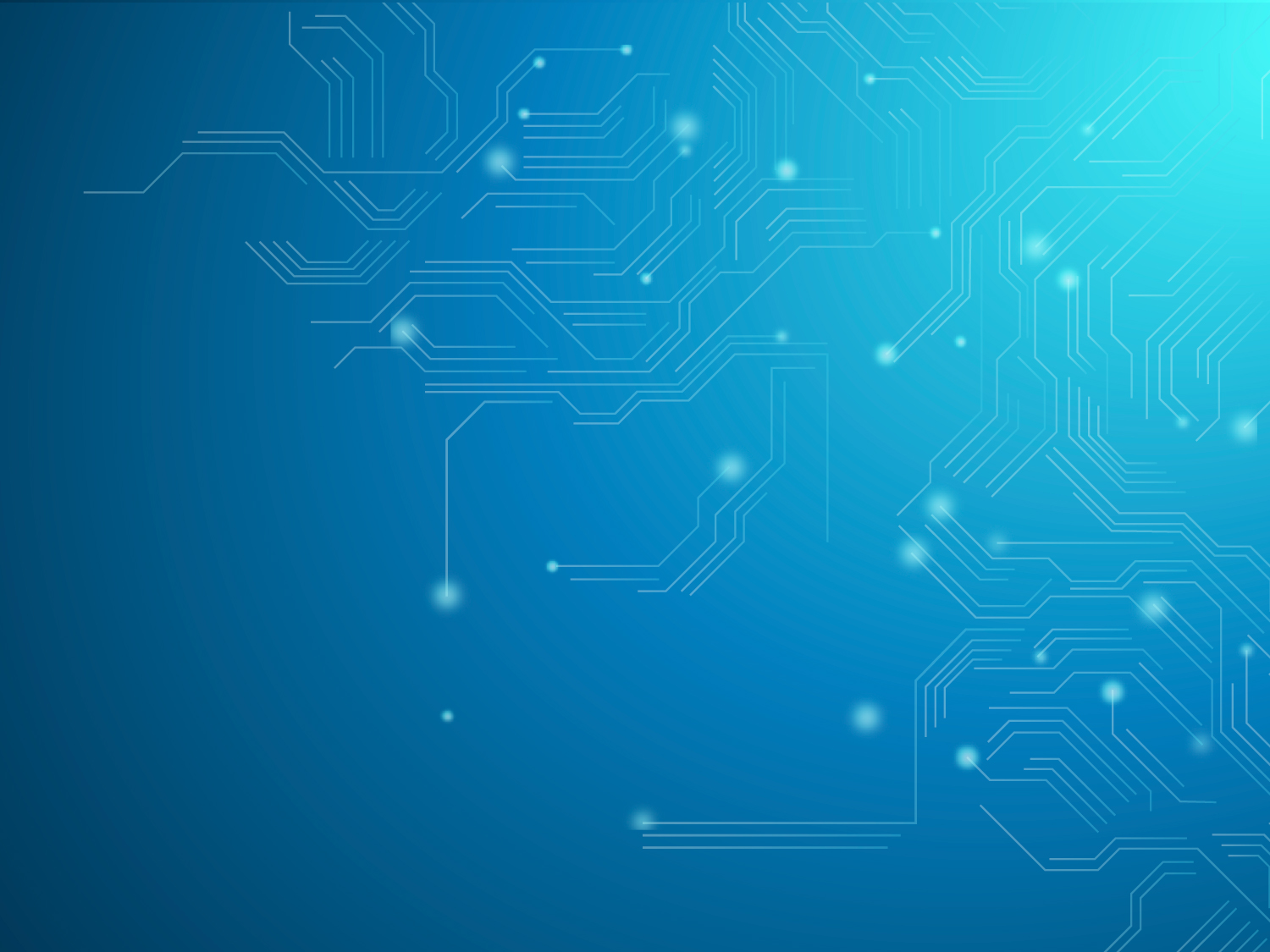 Муниципальное общеобразовательное учреждение средняя школа №4 «Центр образования»


Внутришкольная система профилактики учебной неуспешности


Разработчики:
Тихомирова М.Ю, директор
Смирнова Е.В., заместитель директора по УВР
Смирнова О.Д., заместитель директора по УВР
Юдина О.А., заместитель директора по УВР
Волкова В.В, педагог-психолог
Косарева В.Ю., учитель-логопед
Тутаев, 2023
Внутришкольная система профилактики учебной неуспешности
Все материалы методического кейса структурированы по трем главным направлениям:
 развитие профессиональных компетенций педагогов через организацию работы  ПОС и КПК по формированию ФГ;
 оказание адресной помощи обучающимся;
 система наставничества обучающихся ОО 5-11 классов и тьюторского сопровождения обучающихся, имеющих трудности в обучении.

Центральным ядром методического кейса является программа  «Коррекция и профилактика учебной неуспешности» 

Внутри каждого направления идет  разделение представленных материалов на три категории:
 локальные нормативные акты,
 учебно-методическая документация;
 методические материалы.
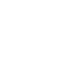 Развитие профессиональных компетенций педагогов через организацию работы  ПОС и КПК по формированию ФГ
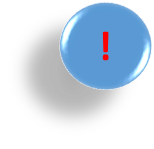 В МОУ СШ No4 «Центр образования» созданы такие условия, которые содействуют сплочению педагогического коллектива, улучшению качества уроков за счет постоянного профессионального обучения учителей, поддержанию позитивного климата, что, в свою очередь, создает условия для успешного обучения и развития ребенка, обеспечивает среду, в которой все ученики имеют равные возможности.
Целью данной практики является организация деятельности педагогов через профессиональные обучающиеся сообщества (ПОС). Взаимодействие в ПОС помогает преодолеть сопротивление педагогов и использовать опыт работы для реализации общешкольной стратегии.
В ходе реализации практики мы направили работу команд учителей на проектирование учебных занятий, подбор способов учебной деятельности на каждом этапе, анализ проведенных учебных занятий, разработку и реализацию подходов к проектированию рабочих программ по предметам, курсам внеурочной деятельности, направленных на формирование функциональной грамотности обучающихся.
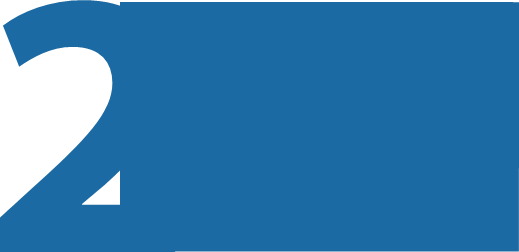 Организация работы профессиональных обучающихся сообществ (ПОС) по формированию ФГ обучающихся в 6-8 классах
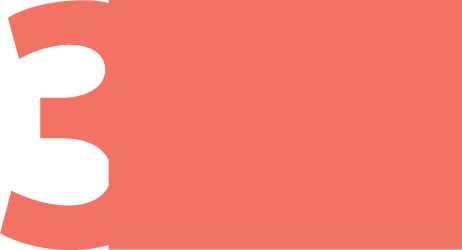 Организация КПК для педагогов по ФГ
Составление планов работы ПОС
Положение о профессиональных обучающихся сообществах (ПОС)
Дневник ПОС
График работы ПОС на учебный год
Пример заседания ПОС
Результат работы ПОС (на примере урока математики в 6 классе)
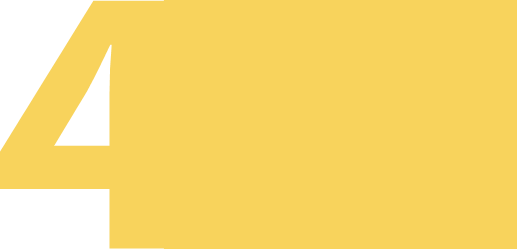 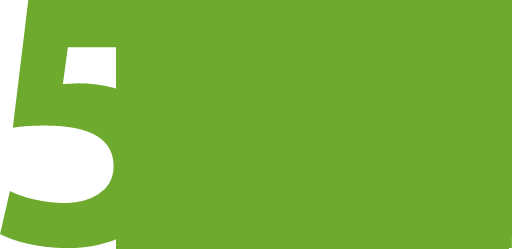 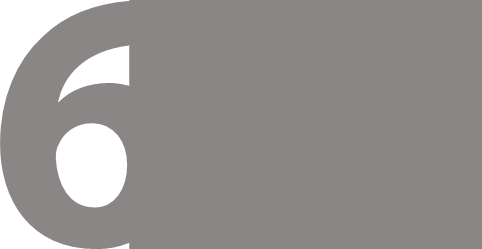 Составление рекомендаций по особенностям работы с выявленной группой обучающихся
Проведение исследования уровня сформированности ФГ у обучающихся 6-8 классов
Назначение руководителей ПОС
[Speaker Notes: Наставничество представляется универсальной моделью построения 
отношений внутри любой образовательной организации как технологияинтенсивного развития личности, передачи опыта и знаний, формированиянавыков, компетенций, метакомпетенций и ценностей.Настоящая модель наставничества обучающихся МОУ СШ No4 «Центробразования», осуществляющего образовательную деятельность пообщеобразовательным, дополнительным общеобразовательнымпрограммам (далее - Модель) разработана в целях достижения высокихобразовательных результатов обучающихся ОО. Разработанныемероприятия и формирующие их действий направлены на организациювзаимоотношений наставника и наставляемого в конкретных формах дляполучения ожидаемых результатов. Наставничество осуществляется сцелью устранения пробелов в предметном содержании, а также, с цельюповышения познавательной активности и развития метапредметныхумений обучающихся.Данная Модель включает в себя серию мастер-классов от педагогов побазовым, основополагающим темам разных учебных предметам, а такжеумениям, необходимым для осуществления проектной деятельности,участия в конкурсах, олимпиадах и других внеклассных мероприятиях.Мастер-классы проводятся один раз в неделю по субботам в количестве 3занятия/день. Расписание мастер-классов меняется еженедельно, каждыйобучающийся может посетить любой из них, независимо от возраста,класса, учителя, который его проводит.]
Оказание адресной помощи обучающимся
!
Как показывает педагогический опыт, в каждой школе, в каждом классе всегда имеются дети, испытывающие трудности в обучении. Задача педагогического коллектива - помочь таким ученикам не только освоить учебный материал, но и, используя современные педагогические системы и технологии, способствовать развитию личности каждого ученика, научить его мыслить, действовать, заставить поверить в себя и свои силы.
К причинам слабой успеваемости относятся различного рода нарушения. Эти нарушения могут быть как соматического характера, так и связанные с личностными особенностями ребенка, его воспитанием, взаимоотношением в семье. Школьник со слабой сформированной познавательной, эмоционально-волевой, личностно-мотивационной сферой, испытывающий трудности в общении, воспитывающийся в семье с дисгармоничным стилем воспитания, чаще всего будет испытывать трудности в обучении. 
В нашей школе, исходя из результатов анализа работы психолого-педагогического консилиума среди детей, испытывающих трудности в обучении есть дети с трудностями в развитии эмоционально-волевой сферы, слабо сформированной учебно-познавательной мотивацией, дисгармоничными отношениями в семье, низким социальным статусом в коллективе сверстников. 
Работа со слабоуспевающими учениками проводится по нескольким направлением: педагогическое: дополнительные занятия и консультации по учебным предметам; коррекционно-развивающее: психологические и логопедические занятия по развитию школьно-значимых функций; воспитательное: привлечение детей к участию в общественных мероприятиях, организация досуговой деятельности; работа с семьей: консультирование. 
В основе сопровождения лежит индивидуально-дифференцированный подход и комплексный план работы педагогов по сопровождению ученика. Сопровождение осуществляются при взаимодействии классного руководителя, учителя-предметника, педагога-психолога, учителя-логопеда, социального педагога.
По данным обследования каждым специалистом (педагогом-психологом, учителем-логопедом, учителем-предметником) составляется заключение и разрабатываются рекомендации по работе с ребенком для педагогов и родителей. Исходя из рекомендаций консилиума, на каждого слабоуспевающего ученика разработана программа оказания адресной помощи. Важная задача ППк – выбор дифференцированных педагогических условий, необходимых для обеспечения общей коррекционной направленности учебно-воспитательного процесса, включающей активизацию познавательной деятельности ребенка, сохранение и поддержание здоровья, нормализацию учебной деятельности, профилактику и коррекцию негативных тенденций эмоционально-личностного развития.
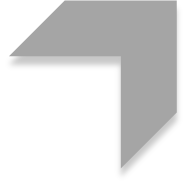 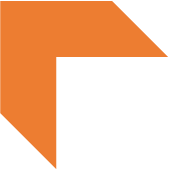 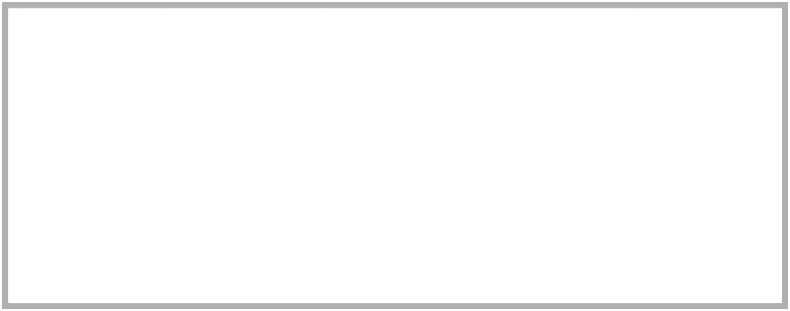 Установочное совещание узких специалистов по определению схемы действий  в случае выявления обучающихся,  имеющих трудности в обучении
Проведение практического семинара по разработке адресных программ сопровождения обучающихся, имеющих трудности в обучении
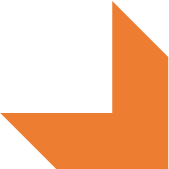 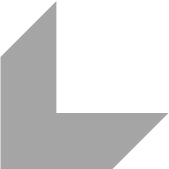 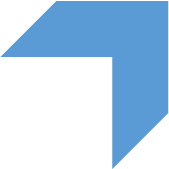 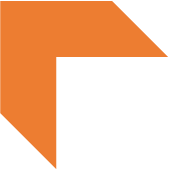 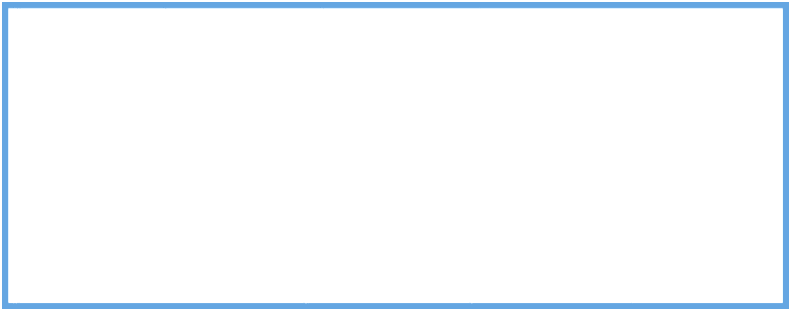 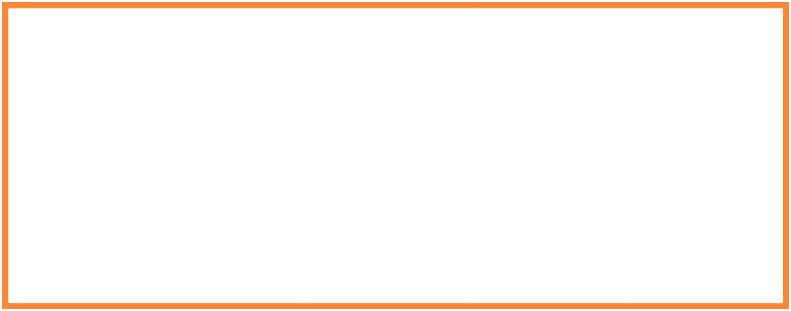 Положение о школьном психолого-педагогическом консилиуме
Положение о школьной службе примирения
Алгоритм работы с обучающимися, имеющими трудности в обучении
Пример адресной программы коррекции учебной неуспешности обучающегося
Примеры рекомендаций для педагогов-предметников, классных руководителей, родителей
Сценарии консультаций педагога-психолога
Реализация адресных программ сопровождения обучающихся с учебной неуспешностью
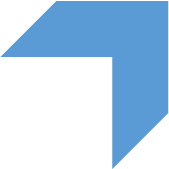 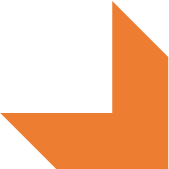 Система наставничества обучающихся ОО 5-11 классов и тьюторского сопровождения обучающихся, имеющих трудности в обучении
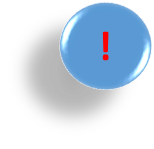 A
C
Проведение установочного совещания «Организация наставничества и тьюторского сопровождения в рамках реализации  программы профилактики учебной неуспешности»
Наставничество представляется универсальной моделью построения отношений внутри любой образовательной организации как технология интенсивного развития личности, передачи опыта и знаний, формирования навыков, компетенций, метакомпетенций и ценностей.
Настоящая модель наставничества обучающихся МОУ СШ No4 «Центробразования», осуществляющего образовательную деятельность пообщеобразовательным, дополнительным общеобразовательнымпрограммам (далее - Модель) разработана в целях достижения высокихобразовательных результатов обучающихся ОО. 
Разработанные мероприятия и формирующие их действий направлены на организациювзаимоотношений наставника и наставляемого в конкретных формах дляполучения ожидаемых результатов. 
Наставничество осуществляется с целью устранения пробелов в предметном содержании, а также, с целью повышения познавательной активности и развития метапредметныхумений обучающихся. 
Данная Модель включает в себя серию мастер-классов от педагогов по базовым, основополагающим темам разных учебных предметам, а такжеумениям, необходимым для осуществления проектной деятельности,участия в конкурсах, олимпиадах и других внеклассных мероприятиях.
Мастер-классы проводятся один раз в неделю по субботам в количестве 3занятия/день. Расписание мастер-классов меняется еженедельно, каждыйобучающийся может посетить любой из них, независимо от возраста,класса, учителя, который его проводит.
B
B
A
C
Составление и реализация  планов работы педагогов-наставников
.
График проведения мастер-классов для обучающихся
Локальные нормативные акты
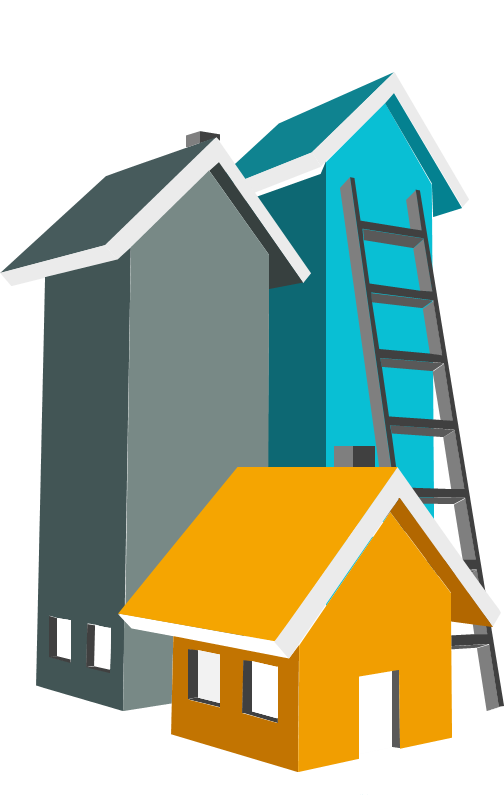 Положение о профессиональных обучающихся сообществах (ПОС)
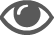 Положение о школьном психолого-педагогическом консилиуме
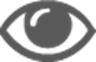 Положение о школьной службе примирения
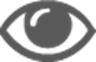 Учебно-методическая документация
График проведения мастер-классов для обучающихся
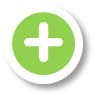 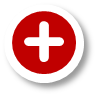 Дневник ПОС
График работы ПОС на учебный год
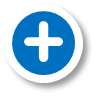 Пример адресной программы коррекции учебной неуспешности обучающегося
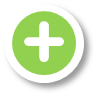 Алгоритм работы с обучающимися, имеющими трудности в обучении
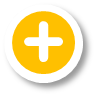 Методические материалы
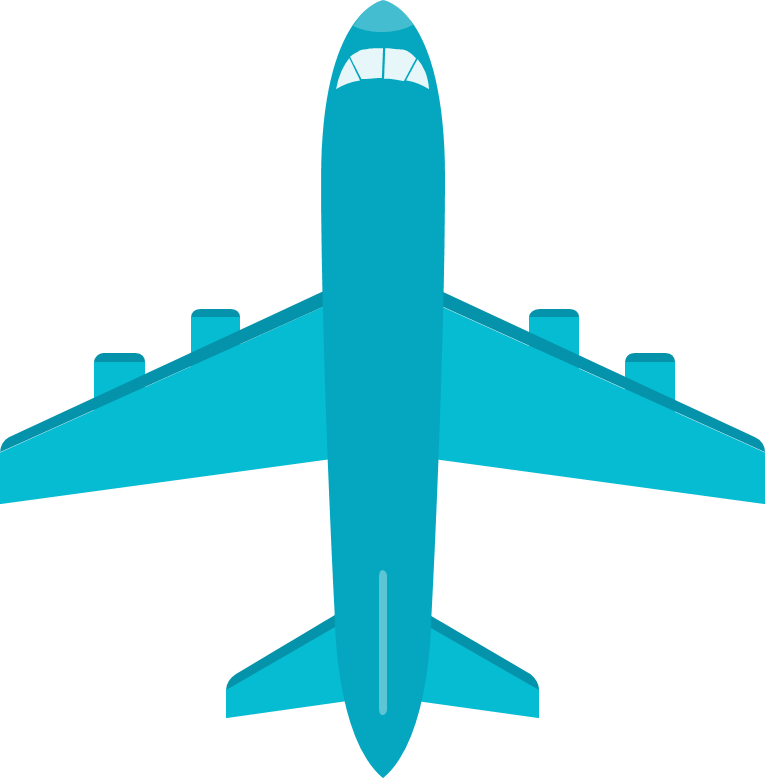 Примеры рекомендаций для педагогов-предметников, классных руководителей, родителей
Пример заседания ПОС
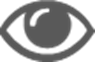 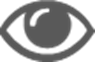 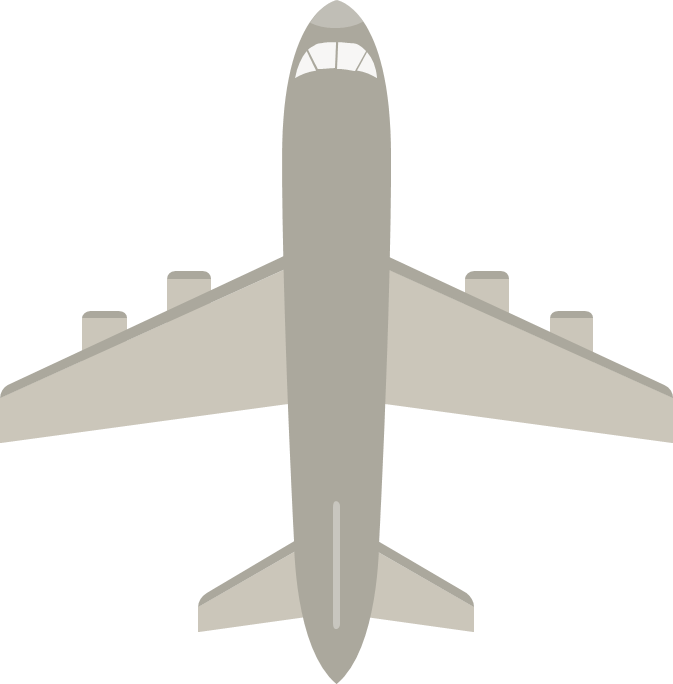 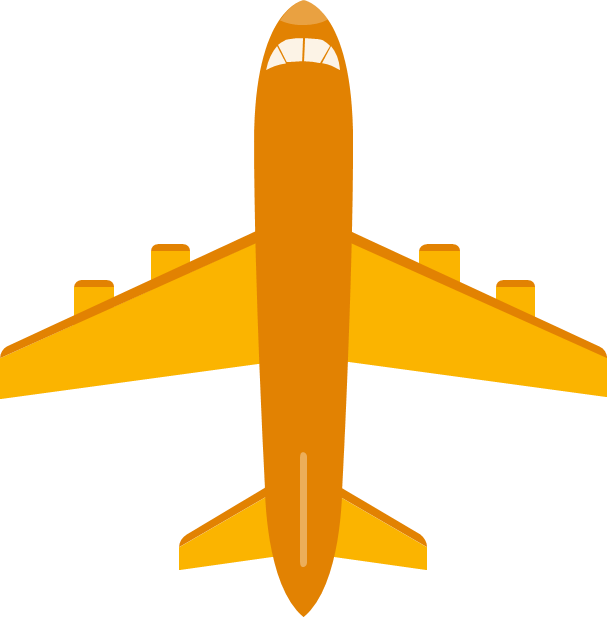 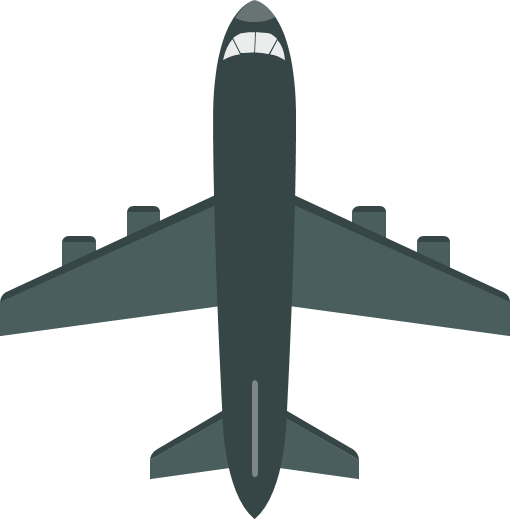 Результат работы ПОС (на примере урока математики в 6 классе)
Сценарии консультаций педагога-психолога
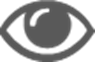 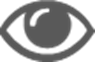